Наш телефонный номер 01Не зря он самый первый в спискеНо дай вам бог, чтоб этот телефонНи разу не понадобился в жизни»
«Формирование  основ противопожарной  безопасности у детей дошкольного возраста»образовательная технология: «Педагогическая мастерская - метод проектов»
ГБДОУ детский сад № 37 комбинированного вида Красносельского района Санкт-Петербурга
Старший воспитатель О.В.Жданова
Ради жизни на земле
Ежегодно 30 апреля отмечается как День работников пожарной охраны. 30 апреля 1999 года подписан Указ «Об установлении дня пожарной охраны». 
С этого времени 30 апреля считается профессиональным праздником пожарных России.
В Федеральных государственных требованиях к структуре основной общеобразовательной программы дошкольного образования (приказ Министерства образования и науки Российской Федерации № 655 от 23.11.2009 года) определены основные цели и задачи образовательной области «Безопасность»:
Формирование основ безопасности собственной жизнедеятельности и формирование предпосылок экологического сознания (безопасности окружающего мира) через решение следующих задач:
Задачи:
Формирование представлений об опасных для человека и окружающего мира природы ситуациях и способах поведения в них;
Приобщение к правилам безопасного для человека и окружающего мира природы поведения;
Формирование осторожного и осмотрительного отношения к потенциально опасным для человека и окружающего мира природы ситуациям.
Передачу детям знаний о ПДД в качестве пешехода и пассажира транспортного средства.
В современном мире никто не застрахован ни от социальных потрясений. Ни от стихийных бедствий. Но предотвращение пожаров, нередко возникающих из-за шалости детей, - часто в наших руках. Разрешение этой проблемы требует скоординированных действий педагогов и родителей. Тяга детей к огню, к игре со спичками общеизвестна, хотя многие ребята знают об опасности таких игр и умеют различать «добрый» и «злой» огонь. 
Разбирая с ребенком возможные причины возникновения пожаров, важно познакомить с мерами пожарной безопасности, сформировать элементарные знания об опасных последствиях пожаров, научить осторожно обращаться с огнем.
Направления работы:

с детьми                   с педагогами



                   с родителями    



взаимосвязь с социумом
Работа с детьми
Проект 
«Чтобы беда не коснулась тебя!»
Паспорт проекта
Тип проекта: информационно-практико-ориентированный.
Вид проекта: долгосрочный
Предметно-содержательная область: обучение детей правилам противопожарной безопасности
Участники: дети старшего дошкольного возраста, воспитатель, специалисты ДОУ, родители.
Форма представления: презентация и защита проекта.
Актуальность :Актуальность: :
Участились стихийные бедствия, в том числе и пожары.
Увеличилось количество пожаров из-за шалости детей с огнем, что приводит к  их гибели и потери здоровья (при пожарах    ежегодно  в огне гибнет 596 детей, ¾ из них дошкольники).
Ослабление  надлежащего контроля со стороны взрослых за поведением детей.
Отсутствие у детей защитной психологической реакция на экстремальные ситуации, несформированность  элементарных навыков самосохранения. 
Отсутствие целенаправленной, спланированной работы по данному вопросу  между дошкольным учреждением и семьей.

          Сохранение жизни  
и здоровья детей .
Работа с детьми
Проект 
«Чтобы беда не коснулась тебя!»
Паспорт проекта
Тип проекта: информационно-практико-ориентированный.
Вид проекта: долгосрочный
Предметно-содержательная область: обучение детей правилам противопожарной безопасности
Участники: дети старшего дошкольного возраста, воспитатели, специалисты ДОУ, родители.
Форма представления: презентация и защита проекта.
Проблема:
Несформированность у детей четкого понимания   скрытой
опасности огня, игры со спичками,
взрывоопасными и
легковоспламеняющимися предметами.
Цель проекта:
Формирование у детей осознанного и ответственного отношения к выполнению правил пожарной безопасности, вооружение знаниями, умениями и навыками необходимыми для действия в экстремальных ситуациях .
Задачи проекта:
РАЗВИВАЮЩИЕ
ОБУЧАЮЩИЕ
ВОСПИТАТЕЛЬНЫЕ
Задачи проекта:
Г
Гипотеза:
Прочные навыки по соблюдению правил пожарной безопасности у детей дошкольного возраста сформируются  только при регулярной, непрерывной разъяснительной  и практической работе, а также  при четкой организации взаимодействия родителей, воспитателей и специалистов ДОУ.
:
Предполагаемые результаты
Изменятся отношения детей к своей безопасности и здоровью. 
Они овладеют  навыками правильных действий в случае пожара.
Дети сумеют   вести ролевой диалог  с диспетчером службы «01» и дать все необходимые сведения о себе.
Повысится компетентность участников  педагогического процесса  по вопросам пожарной безопасности. 
Произойдет профессиональный личностный рост педагога по данной теме.
Родители заинтересуются данной проблемой и в процессе реализации проекта станут моими единомышленниками.
Этапы проекта:
ВЫВОД
Гипотеза подтвердилась и проведенная работа дала
   свои  положительные результаты:
У детей выработались навыки неукоснительного выполнения правил пожарной безопасности и практические навыки поведения в чрезвычайных ситуациях, что поможет им при необходимости сохранить свои жизни и здоровье. 
 Дети запомнили номера телефонов службы спасения и научились ими пользоваться.
Расширились знания у воспитанников об окружающей действительности и работе пожарных.
Дети  стали более милосердными и стали бережнее относиться к окружающему миру. 
 Родители осознали всю значимость  данной работы и стали моими единомышленниками.
Используемые ресурсы
1.Т.А.Шорыгина  «Беседы о правилах пожарной безопасности»  М.  ООО «ТЦ Сфера» 2005;2. Н.А. Адалина «Ознакомление дошкольников с правилами пожарной безопасности» М.ООО «Издательство Скрипторий» 2003;3.  «Безопасность». Учебно-методическое пособие по основам безопасности жизнедеятельности детей старшего дошкольного возраста Н.Н.Авдеева., О.Л.Князева, Р.Б. Стеркина: С-Пб. «Детство- Пресс», 2002;4. «Пожарная безопасность. Нестандартные занятия»/ Автор-сост. Р.А.Жукова - Волгоград: ИТД «Корифей» 2008;
5. К.Ю.Белая «Формирование основ безопасности у дошкольников» Пособие для педагогов дошкольных  учреждений и родителей. – М.:Мозаика-синтез. 2011;6. Сайты: festival.1september.ru/www.forchel.ru/…protivopozharnoj-bezopasnosti.www.openclass.ru/lessons
http://900igr.net/ http://vidimaxsys.mylivepage.ru/wiki/ http://www.superjob.ru/resumes/1078/spasatel/?from=120 http://58.mchs.gov.ru/news/?PAGEN_3=17 http://pozharnyj.ru/kartinki/
Взаимодействие с социумом
Районный конкурс детского творчества, проводимый в рамках Всероссийского конкурса «Безопасность глазами детей». 
Тема: «Пожарная безопасность»
«Служба спасения»
Коленова Варя,
6 лет
«Спасатель»
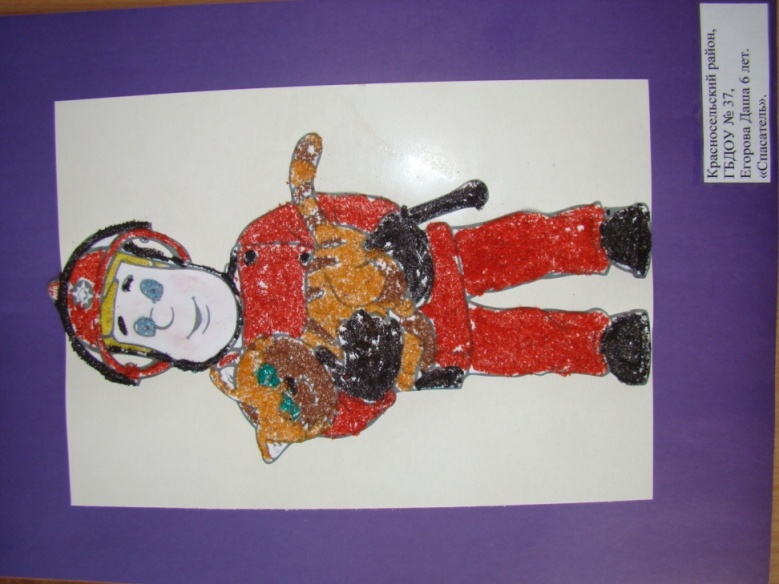 Егорова Даша,
6 лет
«Веселый спасатель»
Герасимова Арина,
6 лет
«Юный пожарный»
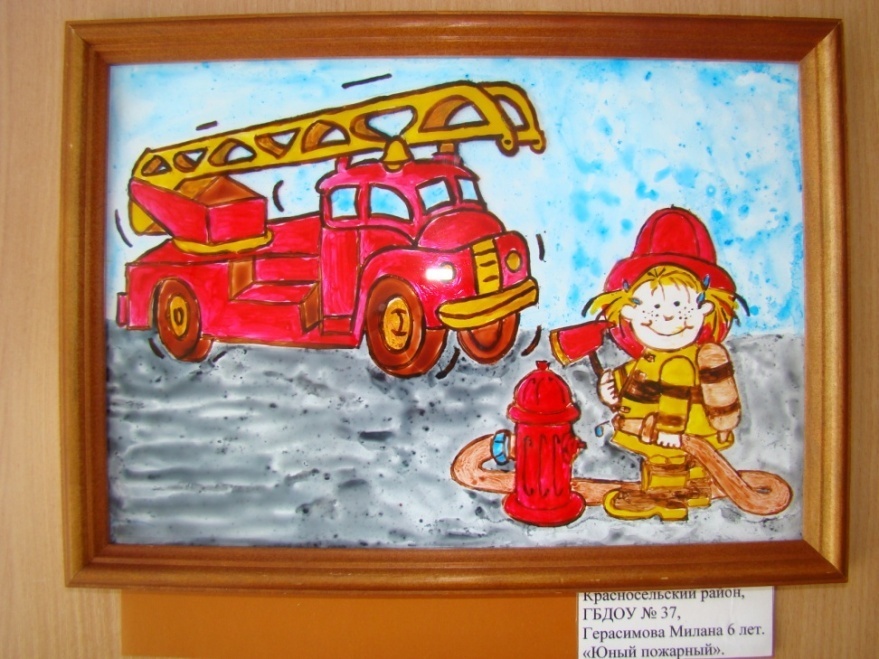 Герасимова Милана,
6 лет.
Работа с родителями
стенды
иллюстративный материал
папки-передвижки
подборки статей
анкетирование
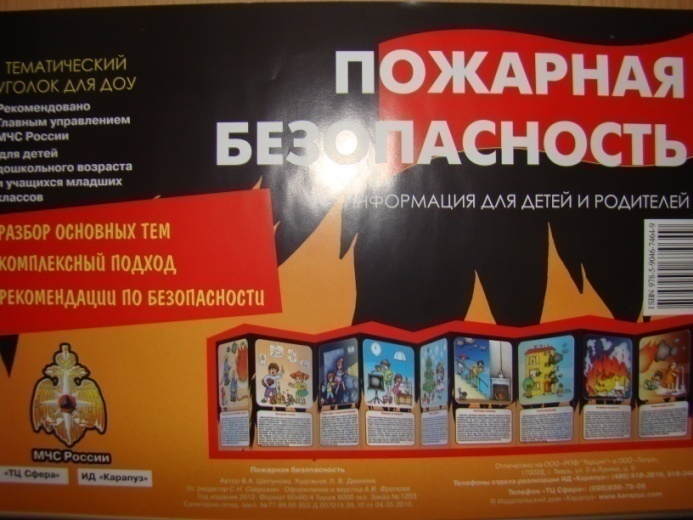 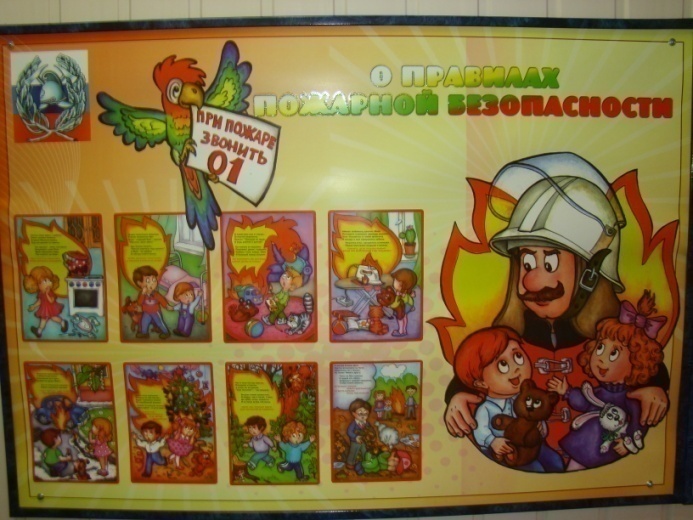 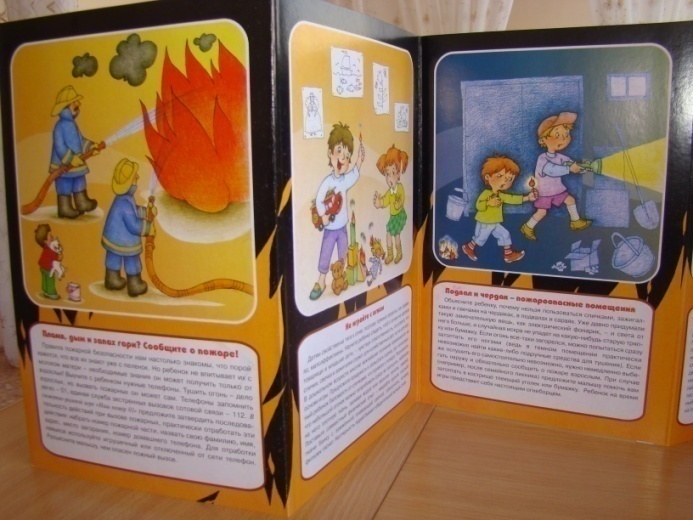 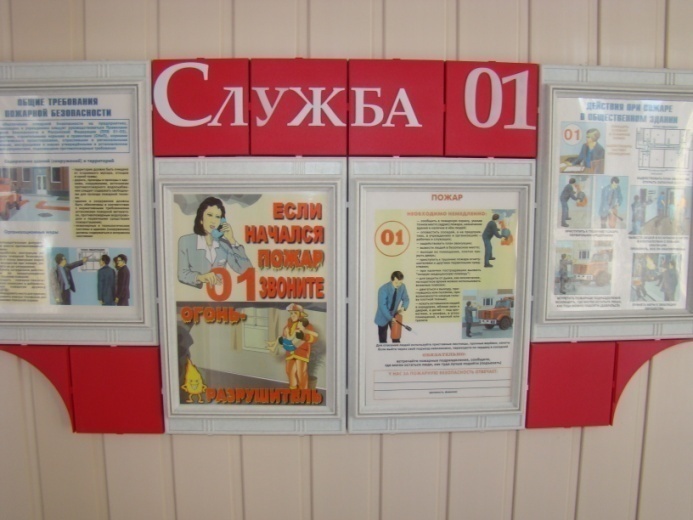 Методическое обеспечение
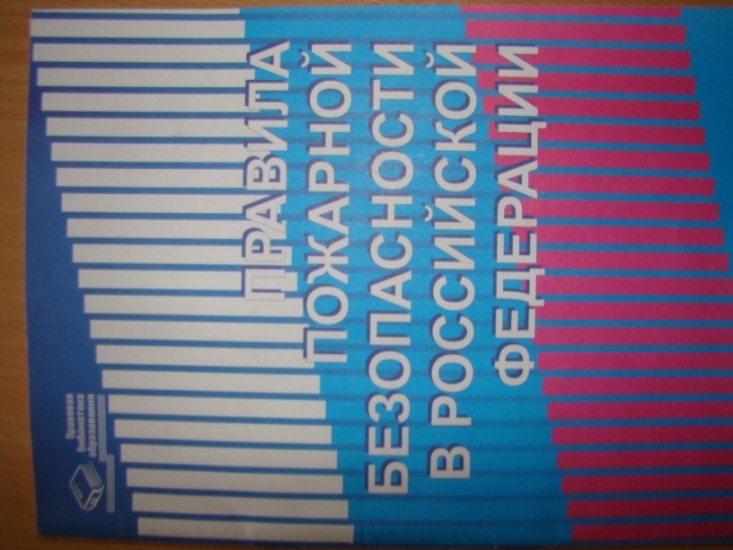 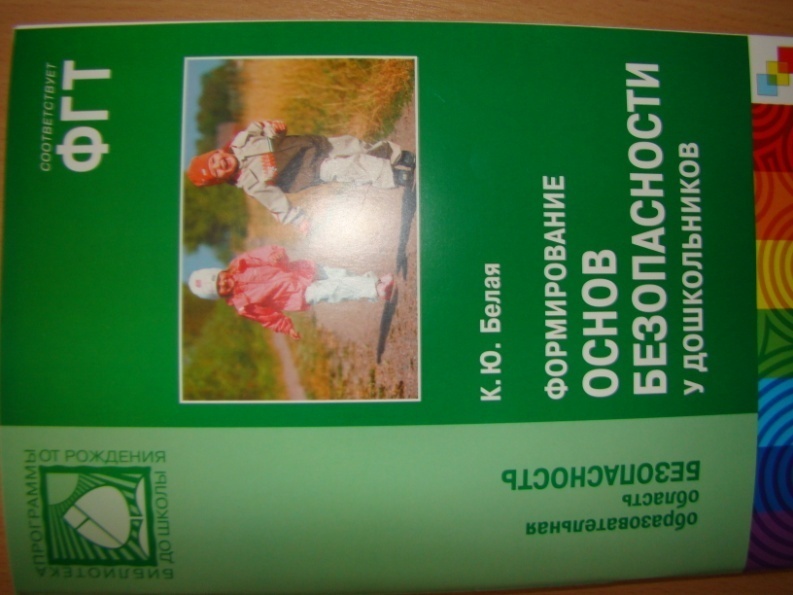 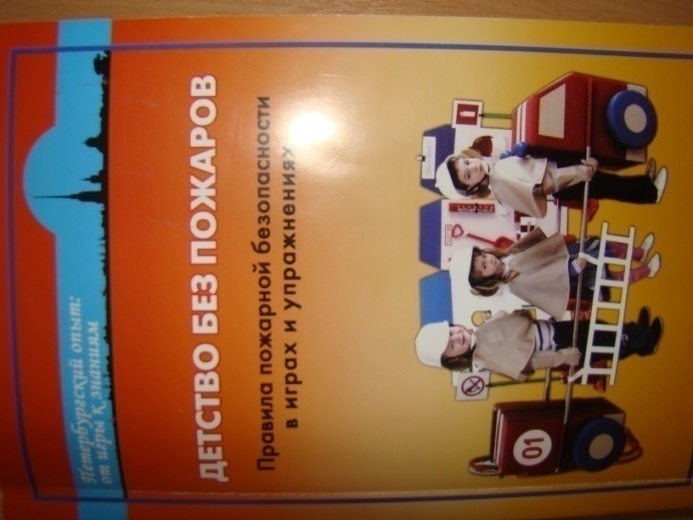 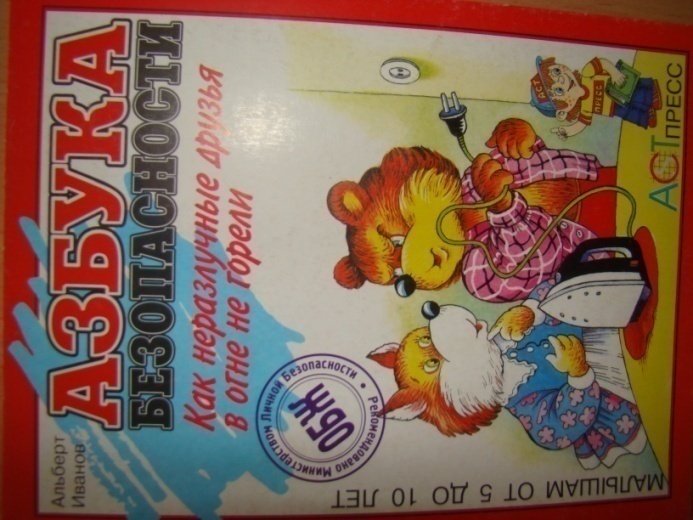 Предметно-развивающая среда
макеты
 иллюстративный материал
 дидактические игры
 игрушки
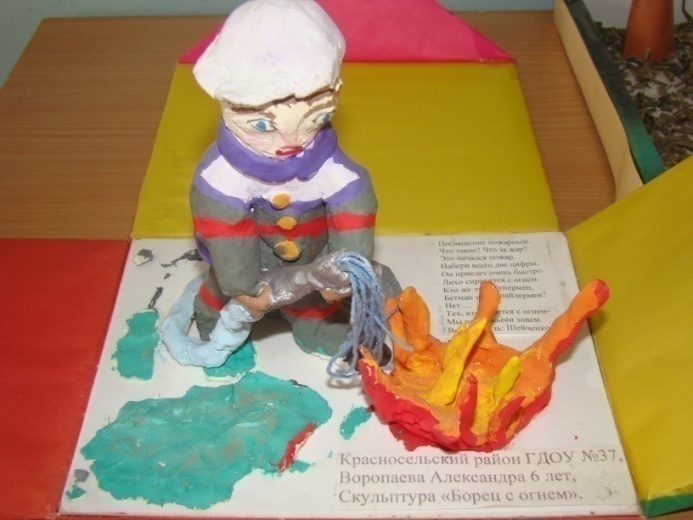 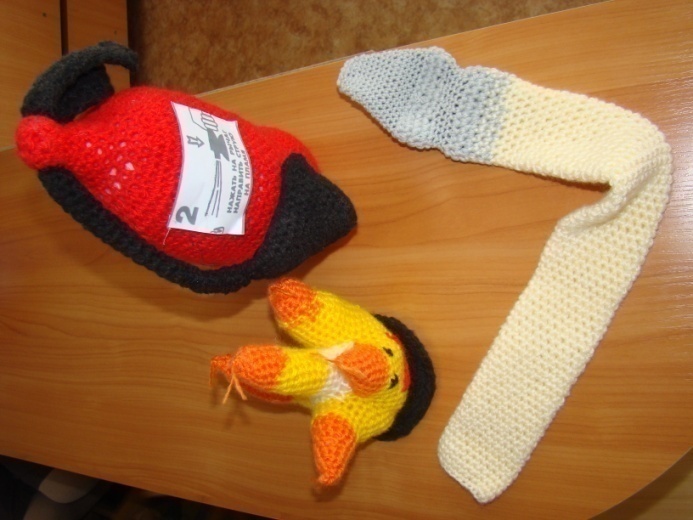 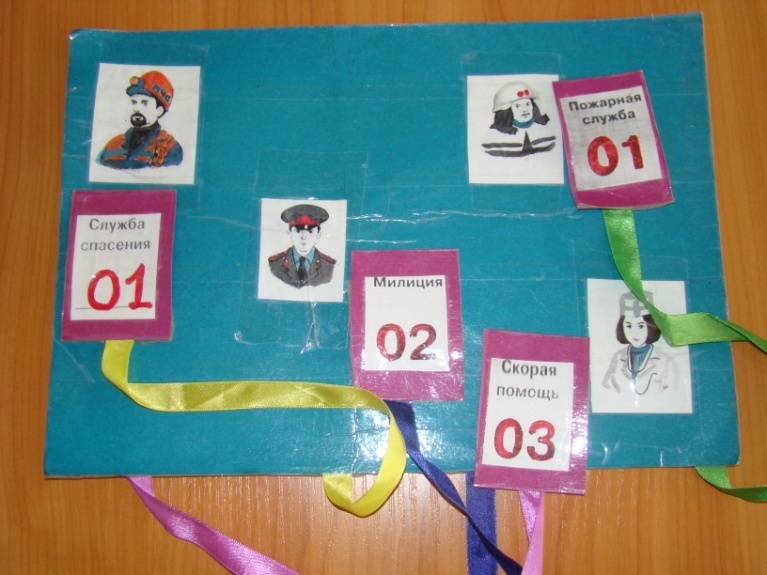 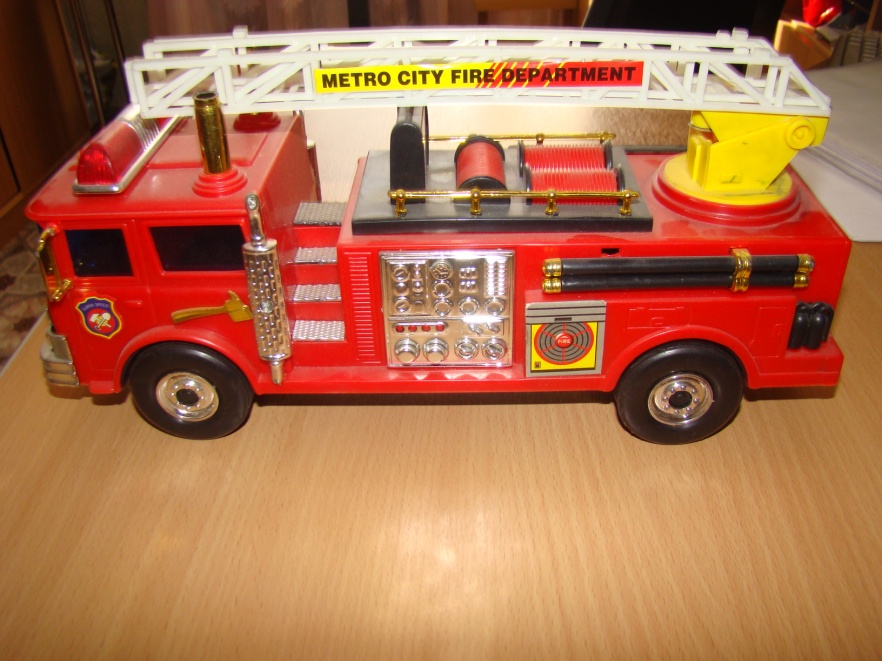 Экскурсия в пожарную часть Красносельского района
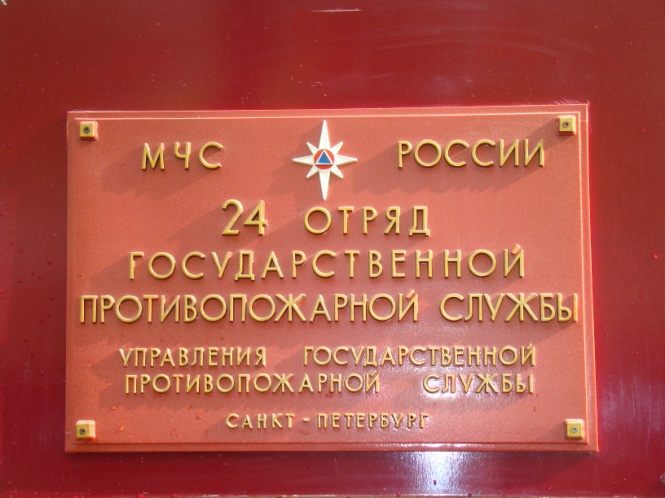 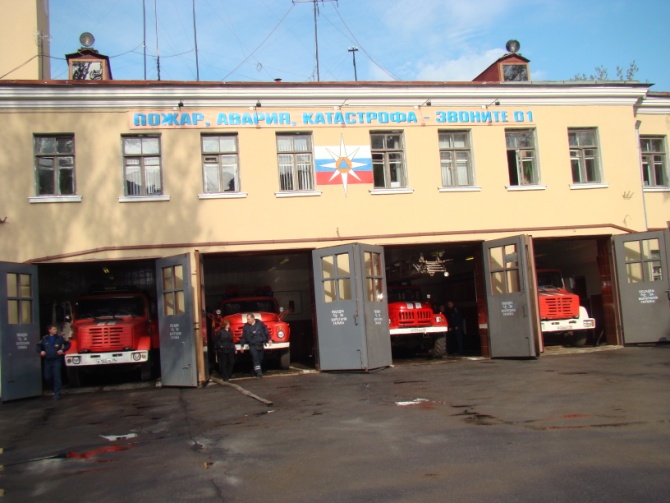 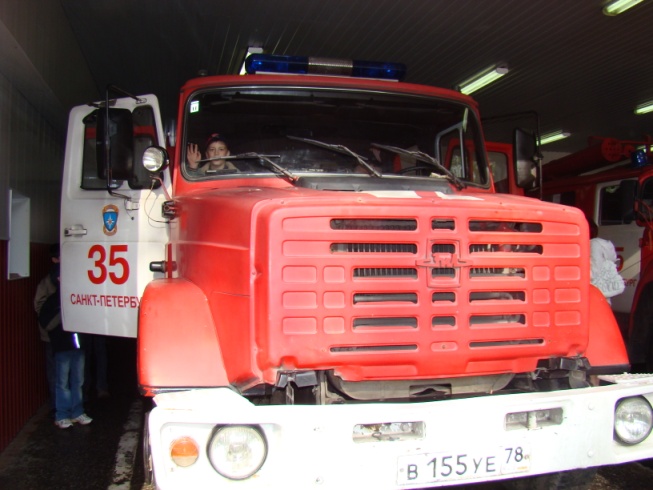 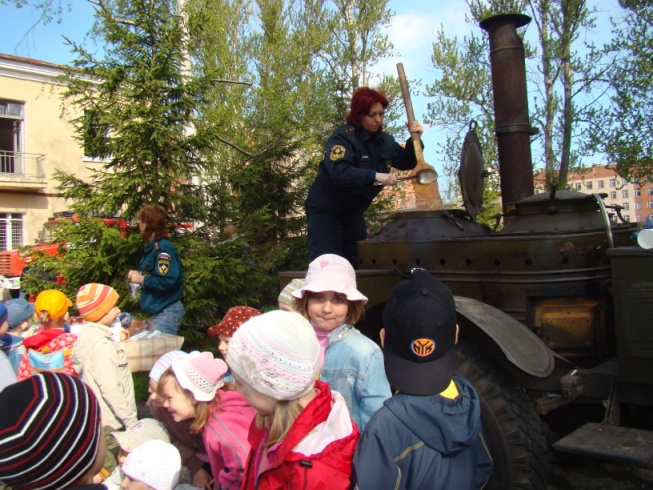 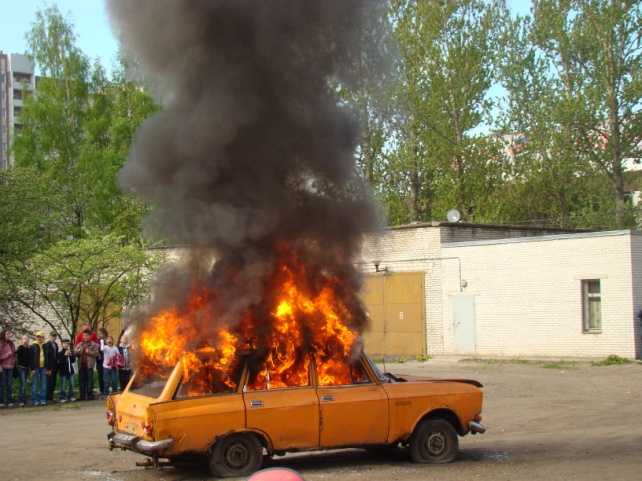 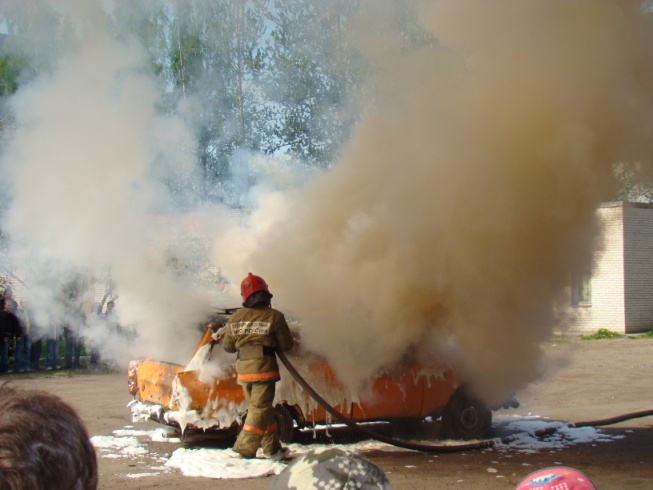